互联网行业年度总结模板
General template for annual summary of Internet industry
汇报人：OfficePLUS
工作回顾
心得体会
新年计划
01
工作回顾
Please Add Text Here
工作回顾
TITLE HERE
TITLE HERE
TITLE HERE
Lorem ipsum dolor sit amet, consectetuer adipiscing
Lorem ipsum dolor sit amet, consectetuer adipiscing
Lorem ipsum dolor sit amet, consectetuer adipiscing
工作回顾
TITLE HERE
Lorem ipsum dolor sit amet, consectetuer adipiscing elit. Maecenas porttitor congue massa. Fusce posuere
TITLE HERE
Lorem ipsum dolor sit amet, consectetuer adipiscing elit. Maecenas porttitor congue massa. Fusce posuere
TITLE HERE
Lorem ipsum dolor sit amet, consectetuer adipiscing elit. Maecenas porttitor congue massa. Fusce posuere
TITLE HERE
Lorem ipsum dolor sit amet, consectetuer adipiscing elit. Maecenas porttitor congue massa. Fusce posuere
工作回顾
TITLE HERE
TITLE HERE
TITLE HERE
TITLE HERE
TITLE HERE
Lorem ipsum dolor sit amet, consectetuer adipiscing elit. Maecenas
Lorem ipsum dolor sit amet, consectetuer adipiscing elit. Maecenas
Lorem ipsum dolor sit amet, consectetuer adipiscing elit. Maecenas
Lorem ipsum dolor sit amet, consectetuer adipiscing elit. Maecenas
Lorem ipsum dolor sit amet, consectetuer adipiscing elit. Maecenas
工作回顾
P
E
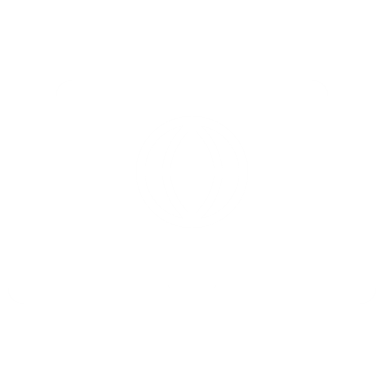 S
T
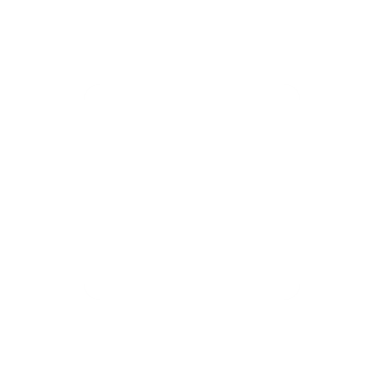 TITLE HERE
TITLE HERE
Lorem ipsum dolor sit amet, consectetuer adipiscing elit. Maecenas
Lorem ipsum dolor sit amet, consectetuer adipiscing elit. Maecenas
TITLE HERE
TITLE HERE
Lorem ipsum dolor sit amet, consectetuer adipiscing elit. Maecenas
Lorem ipsum dolor sit amet, consectetuer adipiscing elit. Maecenas
工作回顾
TITLE HERE
TITLE HERE
TITLE HERE
TITLE HERE
S
T
W
O
Lorem ipsum dolor sit amet, consectetuer adipiscing elit. Maecenas
Lorem ipsum dolor sit amet, consectetuer adipiscing elit. Maecenas
Lorem ipsum dolor sit amet, consectetuer adipiscing elit. Maecenas
Lorem ipsum dolor sit amet, consectetuer adipiscing elit. Maecenas
工作回顾
TITLE HERE
TITLE HERE
TITLE HERE
TITLE HERE
Lorem ipsum dolor sit amet, consectetuer adipiscing elit. Maecenas
Lorem ipsum dolor sit amet, consectetuer adipiscing elit. Maecenas
Lorem ipsum dolor sit amet, consectetuer adipiscing elit. Maecenas
Lorem ipsum dolor sit amet, consectetuer adipiscing elit. Maecenas
工作回顾
01
04
TITLE
 HERE
02
05
TITLE HERE
TITLE HERE
TITLE HERE
Lorem ipsum dolor sit amet, consectetuer adipiscing elit. Maecenas
Lorem ipsum dolor sit amet, consectetuer adipiscing elit. Maecenas
Lorem ipsum dolor sit amet, consectetuer adipiscing elit. Maecenas
03
06
TITLE HERE
TITLE HERE
TITLE HERE
Lorem ipsum dolor sit amet, consectetuer adipiscing elit. Maecenas
Lorem ipsum dolor sit amet, consectetuer adipiscing elit. Maecenas
Lorem ipsum dolor sit amet, consectetuer adipiscing elit. Maecenas
工作回顾
01
03
05
50%
35%
TITLE HERE
TITLE HERE
02
04
10%
10%
3%
TITLE HERE
TITLE HERE
TITLE HERE
Lorem ipsum dolor sit amet, consectetuer adipiscing elit. Maecenas
Lorem ipsum dolor sit amet, consectetuer adipiscing elit. Maecenas
Lorem ipsum dolor sit amet, consectetuer adipiscing elit. Maecenas
Lorem ipsum dolor sit amet, consectetuer adipiscing elit. Maecenas
Lorem ipsum dolor sit amet, consectetuer adipiscing elit. Maecenas
02
心得体会
Please Add Text Here
心得体会
60%
30%
40%
TITLE HERE
TITLE HERE
TITLE HERE
Lorem ipsum dolor sit amet, consectetuer adipiscing elit. Maecenas
Lorem ipsum dolor sit amet, consectetuer adipiscing elit. Maecenas
Lorem ipsum dolor sit amet, consectetuer adipiscing elit. Maecenas
心得体会
$1500
$2680
$3650
TITLE HERE
TITLE HERE
TITLE HERE
Lorem ipsum dolor sit amet, consectetuer adipiscing elit. Maecenas porttitor congue massa. Fusce posuere, magna sed pulvinar ultricies, purus lectus malesuada libero, sit amet commodo magna eros quis urna.
Lorem ipsum dolor sit amet, consectetuer adipiscing elit. Maecenas porttitor congue massa. Fusce posuere, magna sed pulvinar ultricies, purus lectus malesuada libero, sit amet commodo magna eros quis urna.
Lorem ipsum dolor sit amet, consectetuer adipiscing elit. Maecenas porttitor congue massa. Fusce posuere, magna sed pulvinar ultricies, purus lectus malesuada libero, sit amet commodo magna eros quis urna.
心得体会
60%
TITLE HERE
TITLE HERE
TITLE HERE
TITLE HERE
TITLE HERE
TITLE HERE
40%
Lorem ipsum dolor sit amet, consectetuer adipiscing elit. Maecenas porttitor
Lorem ipsum dolor sit amet, consectetuer adipiscing elit. Maecenas porttitor
Lorem ipsum dolor sit amet, consectetuer adipiscing elit. Maecenas porttitor
Lorem ipsum dolor sit amet, consectetuer adipiscing elit. Maecenas porttitor
Lorem ipsum dolor sit amet, consectetuer adipiscing elit. Maecenas
Lorem ipsum dolor sit amet, consectetuer adipiscing elit. Maecenas
20%
25%
15%
10%
心得体会
TITLE HERE
Lorem ipsum dolor sit amet, consectetuer adipiscing elit. Maecenas porttitor congue massa. Fusce posuere
TITLE HERE
60%
Lorem ipsum dolor sit amet, consectetuer adipiscing elit. Maecenas porttitor congue massa. Fusce posuere
TITLE HERE
Lorem ipsum dolor sit amet, consectetuer adipiscing elit. Maecenas porttitor congue massa. Fusce posuere
心得体会
50%
70%
60%
80%
TITLE HERE
TITLE HERE
TITLE HERE
TITLE HERE
Lorem ipsum dolor sit amet, consectetuer adipiscing elit. Maecenas porttitor congue massa. Fusce posuere
Lorem ipsum dolor sit amet, consectetuer adipiscing elit. Maecenas porttitor congue massa. Fusce posuere
Lorem ipsum dolor sit amet, consectetuer adipiscing elit. Maecenas porttitor congue massa. Fusce posuere
Lorem ipsum dolor sit amet, consectetuer adipiscing elit. Maecenas porttitor congue massa. Fusce posuere
心得体会
TITLE HERE
TITLE HERE
TITLE HERE
TITLE HERE
Lorem ipsum dolor sit amet, consectetuer adipiscing elit. Maecenas porttitor congue massa. Fusce posuere
Lorem ipsum dolor sit amet, consectetuer adipiscing elit. Maecenas porttitor congue massa. Fusce posuere
Lorem ipsum dolor sit amet, consectetuer adipiscing elit. Maecenas porttitor congue massa. Fusce posuere
TITLE HERE
Lorem ipsum dolor sit amet, consectetuer adipiscing elit. Maecenas porttitor congue massa. Fusce posuere
Lorem ipsum dolor sit amet, consectetuer adipiscing elit. Maecenas porttitor congue massa. Fusce posuere
TITLE HERE
TITLE HERE
Lorem ipsum dolor sit amet, consectetuer adipiscing elit. Maecenas porttitor congue massa. Fusce posuere
Lorem ipsum dolor sit amet, consectetuer adipiscing elit. Maecenas porttitor congue massa. Fusce posuere
心得体会
TITLE HERE
TITLE HERE
TITLE HERE
TITLE HERE
TITLE HERE
May
26
Jun
09
Apr27
May
14
Jun
04
Lorem ipsum dolor sit amet, consectetuer adipiscing elit. Maecenas
Lorem ipsum dolor sit amet, consectetuer adipiscing elit. Maecenas
Lorem ipsum dolor sit amet, consectetuer adipiscing elit. Maecenas
Lorem ipsum dolor sit amet, consectetuer adipiscing elit. Maecenas
Lorem ipsum dolor sit amet, consectetuer adipiscing elit. Maecenas
心得体会
TITLE HERE
TITLE HERE
TITLE HERE
TITLE HERE
TITLE HERE
TITLE HERE
Lorem ipsum dolor sit amet, consectetuer adipiscing elit. Maecenas porttitor congue massa. Fusce posuere
Lorem ipsum dolor sit amet, consectetuer adipiscing elit. Maecenas porttitor congue massa. Fusce posuere
Lorem ipsum dolor sit amet, consectetuer adipiscing elit. Maecenas porttitor congue massa. Fusce posuere
Lorem ipsum dolor sit amet, consectetuer adipiscing elit. Maecenas porttitor congue massa. Fusce posuere
Lorem ipsum dolor sit amet, consectetuer adipiscing elit. Maecenas porttitor congue massa. Fusce posuere
Lorem ipsum dolor sit amet, consectetuer adipiscing elit. Maecenas porttitor congue massa. Fusce posuere
03
新年计划
Please Add Text Here
新年计划
TITLE
HERE
TITLE HERE
TITLE HERE
TITLE HERE
Lorem ipsum dolor sit amet, consectetuer adipiscing elit. Maecenas
Lorem ipsum dolor sit amet, consectetuer adipiscing elit. Maecenas
Lorem ipsum dolor sit amet, consectetuer adipiscing elit. Maecenas
TITLE HERE
TITLE HERE
TITLE HERE
Lorem ipsum dolor sit amet, consectetuer adipiscing elit. Maecenas
Lorem ipsum dolor sit amet, consectetuer adipiscing elit. Maecenas
Lorem ipsum dolor sit amet, consectetuer adipiscing elit. Maecenas
新年计划
新年计划
新年计划
TITLE HERE
TITLE HERE
TITLE HERE
TITLE HERE
Lorem ipsum dolor sit amet, consectetuer adipiscing elit. Maecenas
Lorem ipsum dolor sit amet, consectetuer adipiscing elit. Maecenas
Lorem ipsum dolor sit amet, consectetuer adipiscing elit. Maecenas
Lorem ipsum dolor sit amet, consectetuer adipiscing elit. Maecenas
新年计划
TITLE HERE
TITLE HERE
TITLE HERE
TITLE HERE
Lorem ipsum dolor sit amet, consectetuer adipiscing elit. Maecenas
Lorem ipsum dolor sit amet, consectetuer adipiscing elit. Maecenas
Lorem ipsum dolor sit amet, consectetuer adipiscing elit. Maecenas
Lorem ipsum dolor sit amet, consectetuer adipiscing elit. Maecenas
新年计划
TITLE HERE
TITLE HERE
Lorem ipsum dolor sit amet, consectetuer adipiscing elit. Maecenas porttitor congue massa. Fusce posuere
Lorem ipsum dolor sit amet, consectetuer adipiscing elit. Maecenas porttitor congue massa. Fusce posuere
添加
标题
TITLE HERE
TITLE HERE
Lorem ipsum dolor sit amet, consectetuer adipiscing elit. Maecenas porttitor congue massa. Fusce posuere
Lorem ipsum dolor sit amet, consectetuer adipiscing elit. Maecenas porttitor congue massa. Fusce posuere
新年计划
03
01
TITLE HERE
TITLE HERE
TITLE HERE
TITLE HERE
04
02
Lorem ipsum dolor sit amet, consectetuer adipiscing elit. Maecenas
Lorem ipsum dolor sit amet, consectetuer adipiscing elit. Maecenas
Lorem ipsum dolor sit amet, consectetuer adipiscing elit. Maecenas
Lorem ipsum dolor sit amet, consectetuer adipiscing elit. Maecenas
新年计划
30%
70%
90%
50%
TITLE HERE
TITLE HERE
TITLE HERE
TITLE HERE
Lorem ipsum dolor sit amet, consectetuer adipiscing elit. Maecenas
Lorem ipsum dolor sit amet, consectetuer adipiscing elit. Maecenas
Lorem ipsum dolor sit amet, consectetuer adipiscing elit. Maecenas
Lorem ipsum dolor sit amet, consectetuer
谢谢
Thank you
汇报人：OfficePLUS
互联网行业年度总结模板
General template for annual summary of Internet industry
汇报人：OfficePLUS
工作回顾
心得体会
新年计划
01
工作回顾
Please Add Text Here
工作回顾
TITLE HERE
TITLE HERE
TITLE HERE
Lorem ipsum dolor sit amet, consectetuer adipiscing
Lorem ipsum dolor sit amet, consectetuer adipiscing
Lorem ipsum dolor sit amet, consectetuer adipiscing
工作回顾
TITLE HERE
Lorem ipsum dolor sit amet, consectetuer adipiscing elit. Maecenas porttitor congue massa. Fusce posuere
TITLE HERE
Lorem ipsum dolor sit amet, consectetuer adipiscing elit. Maecenas porttitor congue massa. Fusce posuere
TITLE HERE
Lorem ipsum dolor sit amet, consectetuer adipiscing elit. Maecenas porttitor congue massa. Fusce posuere
TITLE HERE
Lorem ipsum dolor sit amet, consectetuer adipiscing elit. Maecenas porttitor congue massa. Fusce posuere
工作回顾
TITLE HERE
TITLE HERE
TITLE HERE
TITLE HERE
TITLE HERE
Lorem ipsum dolor sit amet, consectetuer adipiscing elit. Maecenas
Lorem ipsum dolor sit amet, consectetuer adipiscing elit. Maecenas
Lorem ipsum dolor sit amet, consectetuer adipiscing elit. Maecenas
Lorem ipsum dolor sit amet, consectetuer adipiscing elit. Maecenas
Lorem ipsum dolor sit amet, consectetuer adipiscing elit. Maecenas
工作回顾
P
E
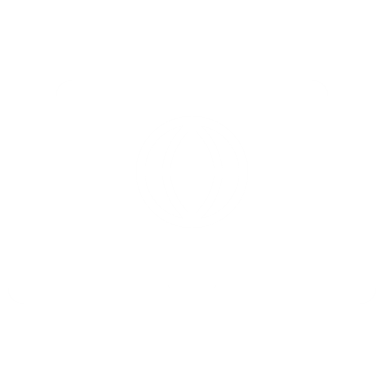 S
T
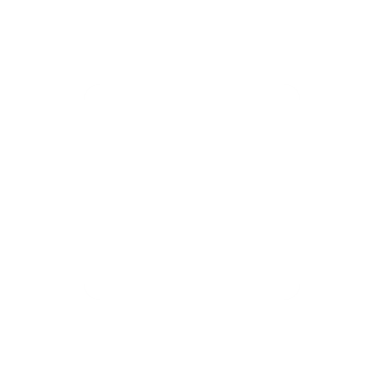 TITLE HERE
TITLE HERE
Lorem ipsum dolor sit amet, consectetuer adipiscing elit. Maecenas
Lorem ipsum dolor sit amet, consectetuer adipiscing elit. Maecenas
TITLE HERE
TITLE HERE
Lorem ipsum dolor sit amet, consectetuer adipiscing elit. Maecenas
Lorem ipsum dolor sit amet, consectetuer adipiscing elit. Maecenas
工作回顾
TITLE HERE
TITLE HERE
TITLE HERE
TITLE HERE
S
T
W
O
Lorem ipsum dolor sit amet, consectetuer adipiscing elit. Maecenas
Lorem ipsum dolor sit amet, consectetuer adipiscing elit. Maecenas
Lorem ipsum dolor sit amet, consectetuer adipiscing elit. Maecenas
Lorem ipsum dolor sit amet, consectetuer adipiscing elit. Maecenas
工作回顾
TITLE HERE
TITLE HERE
TITLE HERE
TITLE HERE
Lorem ipsum dolor sit amet, consectetuer adipiscing elit. Maecenas
Lorem ipsum dolor sit amet, consectetuer adipiscing elit. Maecenas
Lorem ipsum dolor sit amet, consectetuer adipiscing elit. Maecenas
Lorem ipsum dolor sit amet, consectetuer adipiscing elit. Maecenas
工作回顾
01
04
TITLE
 HERE
02
05
TITLE HERE
TITLE HERE
TITLE HERE
Lorem ipsum dolor sit amet, consectetuer adipiscing elit. Maecenas
Lorem ipsum dolor sit amet, consectetuer adipiscing elit. Maecenas
Lorem ipsum dolor sit amet, consectetuer adipiscing elit. Maecenas
03
06
TITLE HERE
TITLE HERE
TITLE HERE
Lorem ipsum dolor sit amet, consectetuer adipiscing elit. Maecenas
Lorem ipsum dolor sit amet, consectetuer adipiscing elit. Maecenas
Lorem ipsum dolor sit amet, consectetuer adipiscing elit. Maecenas
工作回顾
01
03
05
50%
35%
TITLE HERE
TITLE HERE
02
04
10%
10%
3%
TITLE HERE
TITLE HERE
TITLE HERE
Lorem ipsum dolor sit amet, consectetuer adipiscing elit. Maecenas
Lorem ipsum dolor sit amet, consectetuer adipiscing elit. Maecenas
Lorem ipsum dolor sit amet, consectetuer adipiscing elit. Maecenas
Lorem ipsum dolor sit amet, consectetuer adipiscing elit. Maecenas
Lorem ipsum dolor sit amet, consectetuer adipiscing elit. Maecenas
02
心得体会
Please Add Text Here
心得体会
60%
30%
40%
TITLE HERE
TITLE HERE
TITLE HERE
Lorem ipsum dolor sit amet, consectetuer adipiscing elit. Maecenas
Lorem ipsum dolor sit amet, consectetuer adipiscing elit. Maecenas
Lorem ipsum dolor sit amet, consectetuer adipiscing elit. Maecenas
心得体会
$1500
$2680
$3650
TITLE HERE
TITLE HERE
TITLE HERE
Lorem ipsum dolor sit amet, consectetuer adipiscing elit. Maecenas porttitor congue massa. Fusce posuere, magna sed pulvinar ultricies, purus lectus malesuada libero, sit amet commodo magna eros quis urna.
Lorem ipsum dolor sit amet, consectetuer adipiscing elit. Maecenas porttitor congue massa. Fusce posuere, magna sed pulvinar ultricies, purus lectus malesuada libero, sit amet commodo magna eros quis urna.
Lorem ipsum dolor sit amet, consectetuer adipiscing elit. Maecenas porttitor congue massa. Fusce posuere, magna sed pulvinar ultricies, purus lectus malesuada libero, sit amet commodo magna eros quis urna.
心得体会
60%
TITLE HERE
TITLE HERE
TITLE HERE
TITLE HERE
TITLE HERE
TITLE HERE
40%
Lorem ipsum dolor sit amet, consectetuer adipiscing elit. Maecenas porttitor
Lorem ipsum dolor sit amet, consectetuer adipiscing elit. Maecenas porttitor
Lorem ipsum dolor sit amet, consectetuer adipiscing elit. Maecenas porttitor
Lorem ipsum dolor sit amet, consectetuer adipiscing elit. Maecenas porttitor
Lorem ipsum dolor sit amet, consectetuer adipiscing elit. Maecenas
Lorem ipsum dolor sit amet, consectetuer adipiscing elit. Maecenas
20%
25%
15%
10%
心得体会
TITLE HERE
Lorem ipsum dolor sit amet, consectetuer adipiscing elit. Maecenas porttitor congue massa. Fusce posuere
TITLE HERE
60%
Lorem ipsum dolor sit amet, consectetuer adipiscing elit. Maecenas porttitor congue massa. Fusce posuere
TITLE HERE
Lorem ipsum dolor sit amet, consectetuer adipiscing elit. Maecenas porttitor congue massa. Fusce posuere
心得体会
50%
70%
60%
80%
TITLE HERE
TITLE HERE
TITLE HERE
TITLE HERE
Lorem ipsum dolor sit amet, consectetuer adipiscing elit. Maecenas porttitor congue massa. Fusce posuere
Lorem ipsum dolor sit amet, consectetuer adipiscing elit. Maecenas porttitor congue massa. Fusce posuere
Lorem ipsum dolor sit amet, consectetuer adipiscing elit. Maecenas porttitor congue massa. Fusce posuere
Lorem ipsum dolor sit amet, consectetuer adipiscing elit. Maecenas porttitor congue massa. Fusce posuere
心得体会
TITLE HERE
Lorem ipsum dolor sit amet, consectetuer adipiscing elit. Maecenas porttitor congue massa. Fusce posuere
TITLE HERE
TITLE HERE
Lorem ipsum dolor sit amet, consectetuer adipiscing elit.
Lorem ipsum dolor sit amet, consectetuer adipiscing elit.
TITLE HERE
TITLE HERE
Lorem ipsum dolor sit amet
Lorem ipsum dolor sit amet
TITLE HERE
TITLE HERE
Lorem ipsum dolor sit amet, consectetuer adipiscing elit. Maecenas porttitor congue massa. Fusce posuere
Lorem ipsum dolor sit amet, consectetuer adipiscing elit. Maecenas porttitor congue massa. Fusce posuere
心得体会
TITLE HERE
TITLE HERE
TITLE HERE
TITLE HERE
TITLE HERE
May
26
Jun
09
Apr27
May
14
Jun
04
Lorem ipsum dolor sit amet, consectetuer adipiscing elit. Maecenas
Lorem ipsum dolor sit amet, consectetuer adipiscing elit. Maecenas
Lorem ipsum dolor sit amet, consectetuer adipiscing elit. Maecenas
Lorem ipsum dolor sit amet, consectetuer adipiscing elit. Maecenas
Lorem ipsum dolor sit amet, consectetuer adipiscing elit. Maecenas
心得体会
TITLE HERE
TITLE HERE
TITLE HERE
TITLE HERE
TITLE HERE
TITLE HERE
Lorem ipsum dolor sit amet, consectetuer adipiscing elit. Maecenas porttitor congue massa. Fusce posuere
Lorem ipsum dolor sit amet, consectetuer adipiscing elit. Maecenas porttitor congue massa. Fusce posuere
Lorem ipsum dolor sit amet, consectetuer adipiscing elit. Maecenas porttitor congue massa. Fusce posuere
Lorem ipsum dolor sit amet, consectetuer adipiscing elit. Maecenas porttitor congue massa. Fusce posuere
Lorem ipsum dolor sit amet, consectetuer adipiscing elit. Maecenas porttitor congue massa. Fusce posuere
Lorem ipsum dolor sit amet, consectetuer adipiscing elit. Maecenas porttitor congue massa. Fusce posuere
03
新年计划
Please Add Text Here
新年计划
TITLE
HERE
TITLE HERE
TITLE HERE
TITLE HERE
Lorem ipsum dolor sit amet, consectetuer adipiscing elit. Maecenas
Lorem ipsum dolor sit amet, consectetuer adipiscing elit. Maecenas
Lorem ipsum dolor sit amet, consectetuer adipiscing elit. Maecenas
TITLE HERE
TITLE HERE
TITLE HERE
Lorem ipsum dolor sit amet, consectetuer adipiscing elit. Maecenas
Lorem ipsum dolor sit amet, consectetuer adipiscing elit. Maecenas
Lorem ipsum dolor sit amet, consectetuer adipiscing elit. Maecenas
新年计划
新年计划
新年计划
TITLE HERE
TITLE HERE
TITLE HERE
TITLE HERE
Lorem ipsum dolor sit amet, consectetuer adipiscing elit. Maecenas
Lorem ipsum dolor sit amet, consectetuer adipiscing elit. Maecenas
Lorem ipsum dolor sit amet, consectetuer adipiscing elit. Maecenas
Lorem ipsum dolor sit amet, consectetuer adipiscing elit. Maecenas
新年计划
TITLE HERE
TITLE HERE
TITLE HERE
TITLE HERE
Lorem ipsum dolor sit amet, consectetuer adipiscing elit. Maecenas
Lorem ipsum dolor sit amet, consectetuer adipiscing elit. Maecenas
Lorem ipsum dolor sit amet, consectetuer adipiscing elit. Maecenas
Lorem ipsum dolor sit amet, consectetuer adipiscing elit. Maecenas
新年计划
TITLE HERE
TITLE HERE
Lorem ipsum dolor sit amet, consectetuer adipiscing elit. Maecenas porttitor congue massa. Fusce posuere
Lorem ipsum dolor sit amet, consectetuer adipiscing elit. Maecenas porttitor congue massa. Fusce posuere
添加
标题
TITLE HERE
TITLE HERE
Lorem ipsum dolor sit amet, consectetuer adipiscing elit. Maecenas porttitor congue massa. Fusce posuere
Lorem ipsum dolor sit amet, consectetuer adipiscing elit. Maecenas porttitor congue massa. Fusce posuere
新年计划
03
01
TITLE HERE
TITLE HERE
TITLE HERE
TITLE HERE
04
02
Lorem ipsum dolor sit amet, consectetuer adipiscing elit. Maecenas
Lorem ipsum dolor sit amet, consectetuer adipiscing elit. Maecenas
Lorem ipsum dolor sit amet, consectetuer adipiscing elit. Maecenas
Lorem ipsum dolor sit amet, consectetuer adipiscing elit. Maecenas
新年计划
30%
70%
90%
50%
TITLE HERE
TITLE HERE
TITLE HERE
TITLE HERE
Lorem ipsum dolor sit amet, consectetuer adipiscing elit. Maecenas
Lorem ipsum dolor sit amet, consectetuer adipiscing elit. Maecenas
Lorem ipsum dolor sit amet, consectetuer adipiscing elit. Maecenas
Lorem ipsum dolor sit amet, consectetuer
谢谢
Thank you
汇报人：OfficePLUS